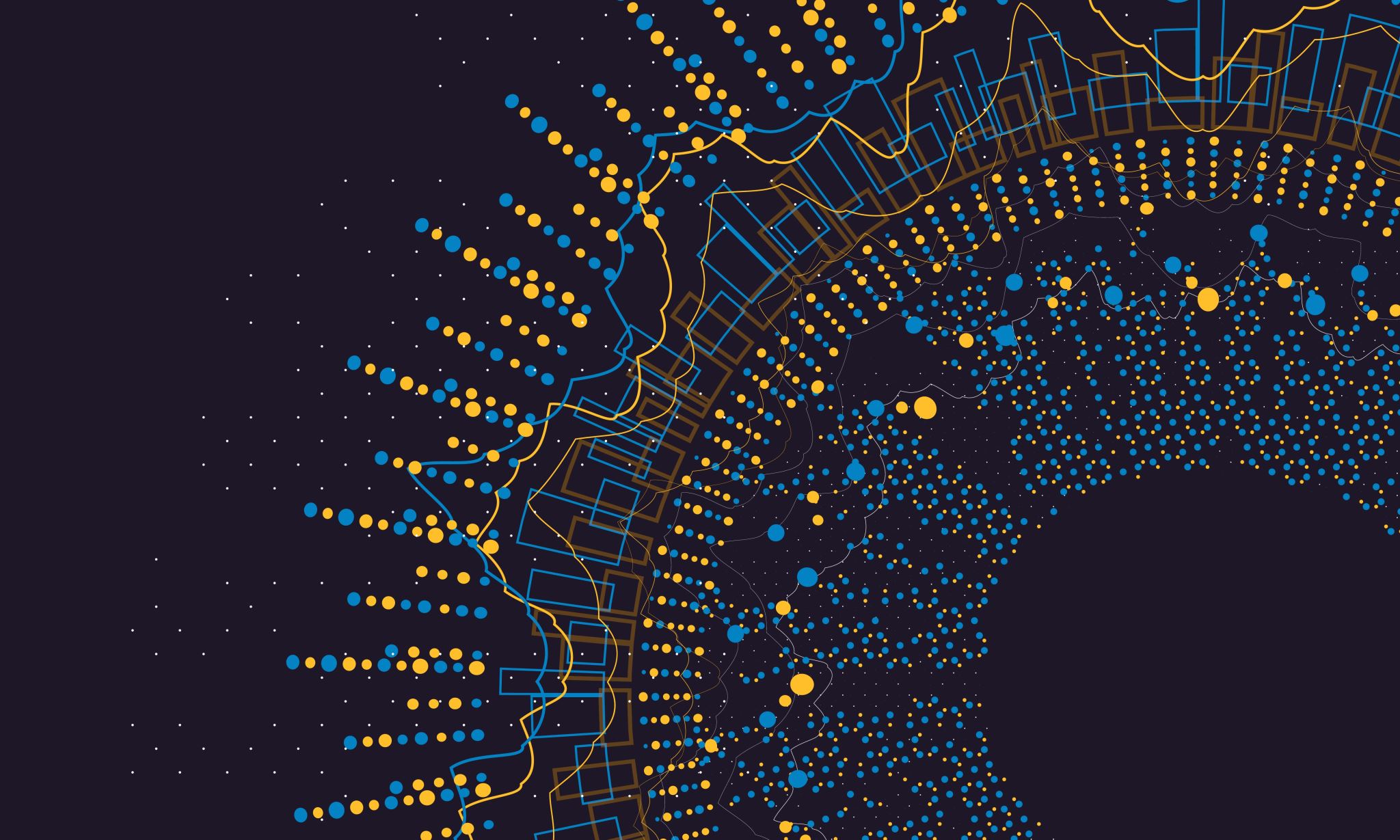 ادارة الجـــودة الشـــامـلـــة
ا.م.د. مها كامل جواد
الفرق بين ادارة الجودة الشاملة والادارة التقليدية
الفرق بين ادارة الجودة الشاملة والادارة التقليدية
الفرق بين ادارة الجودة الشاملة والادارة التقليدية
الفرق بين ادارة الجودة الشاملة والادارة التقليدية
الفرق بين ادارة الجودة الشاملة والادارة التقليدية